«Использование интерактивных технологий в психологической подготовке к сдаче ЕГЭ»
Говорится в китайской поговорке:
Педагог-психолог МБОУ «Гимназия им. И.М. Макаренкова» с. Ольговка Белобородова М.В.
2023
В переводе с английского языка interact – «находиться во взаимодействии, общаться». 
Интерактивные  формы и методы обозначают влияние на обучающегося  через участие и  взаимодействие. Интерактивные формы работы могут использоваться в работе с педагогами, с обучающимися, и с их родителями.
Цели интерактивных технологий:
- стимулирование учебно-познавательной  мотивации;- развитие самостоятельности и активности; -развитие аналитического и критического  мышления; -формирование коммуникативных  навыков  и саморазвитие учащихся.
Интерактивные методы обучения позволяют решать следующие задачи:
-активное включение каждого ученика в процесс взаимодействия;
-повышение познавательной мотивации;
-обучение навыкам успешного общения (умения слушать и слышать друг друга, выстраивать диалог, задавать вопросы на понимание);
-воспитание лидерских качеств;
-умение работать с командой и в команде;
-принимать на себя ответственность за совместную и собственную деятельность по достижению результата.
Классификация интерактивных форм работы в психологической подготовке к сдаче ЕГЭ»
Психологический тренинг.
 Дискуссия
 Игровая терапия  (творческие игры, в том числе деловые, ролевые)
 Арттерапия
 Сказкотерапия
Тренинги
• Тренинги позволяют активизировать, скорректировать навыки общения, расширить поведенческий репертуар, дают ориентиры возможного поиска эффективного взаимодействия партнеров.
Психологический тренинг с использованием метафорических карт«Спектрокарты»          «Внутренняя опора»
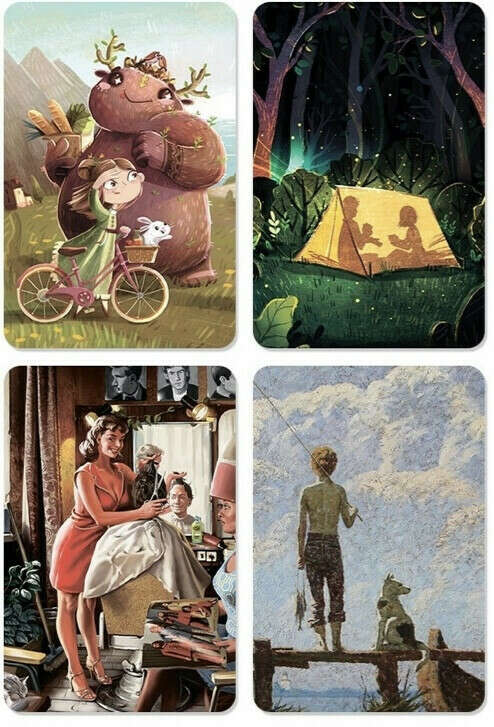 «Все в моих руках»
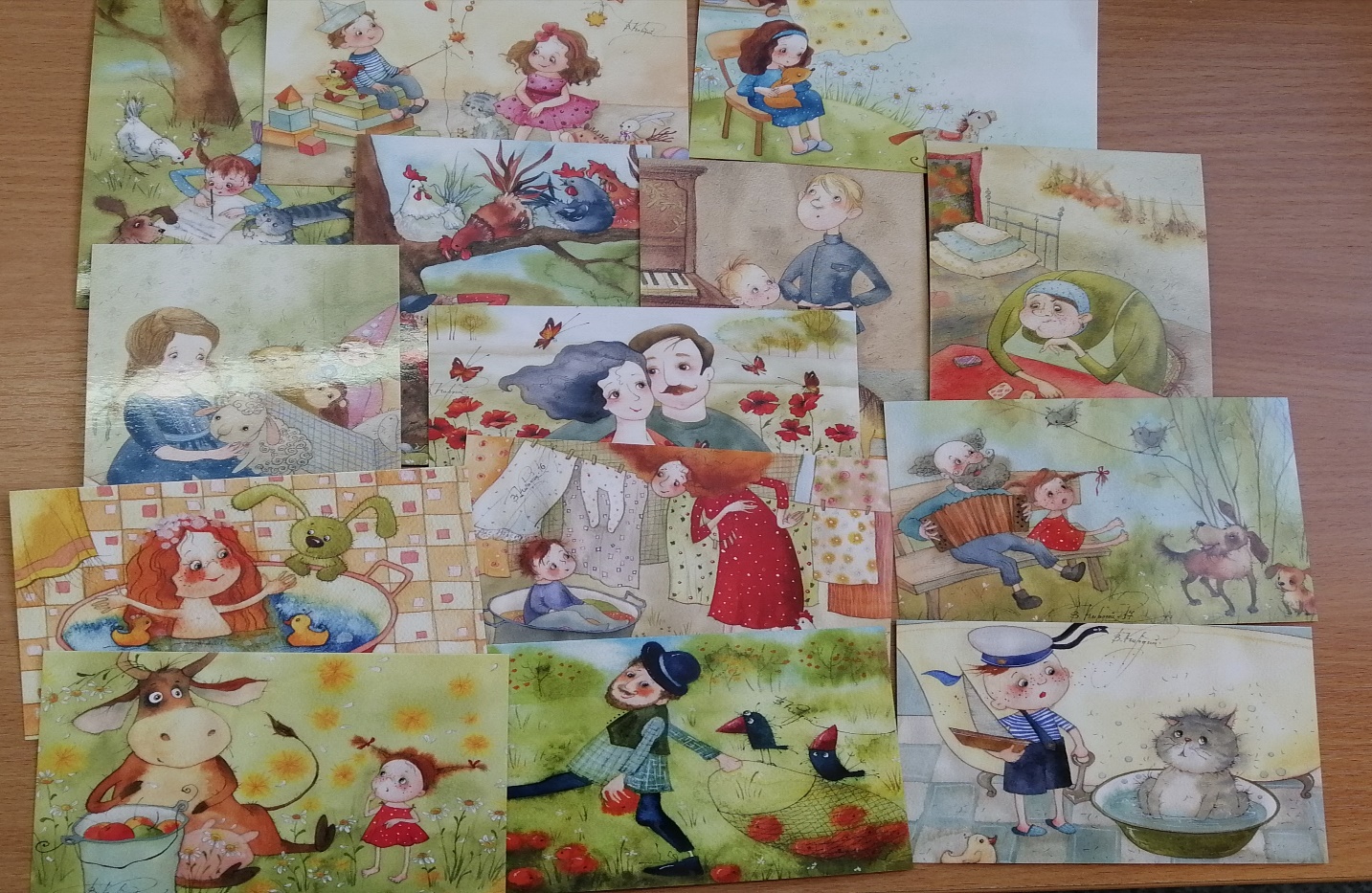 СПАСИБО!